Olympijské hry
HISTORIE PLAVÁNÍ
Otec novodobých olympijských her
Pierre de Coubertin – se po několikaletém studiu tělovýchovných systémů v anglosaském světě, v roce 1888 rozhodl, že obnoví olympijské hry

začal shánět podporu známých a přátel a 25 .11. 1892 vystoupil s touto myšlenkou na schůzi k 5. výročí založení Francouzské unie atletických sportů

což se podařilo v roce 1896
Olympijská přísaha
„Jménem všech závodníků slibuji, že vystoupíme na olympijských hrách jako čestní soupeři, poslušni pravidel, která je řídí, za sport bez dopingu a drog, v rytířském duchu pro slávu sportu a čest našich družstev

Přísahu skládají:
při slavnostním zahájení: sportovci, rozhodčí, trenéři
při podpisu přihlášky: sportovec
nový člen MOV
OH 1896 Athény
plavaní bylo zařazeno hned na první OH v roce 1896 v Athénách
4 disciplíny, startovalo 16 osob ze 6 zemí, zátoka  Zea v blízkosti města Pireo (studená vody, vlny)
organizátoři neměli dostatek peněz pro stavbu plaveckého stadionu, plavalo se na otevřeném moři
závody byly v ryhlém sledu za sebou – loď převážela závodníky z cíle rovnou na start
100 m vítěz Alfréd Hajos 1:22,2 (HUN)
1200 m vítěz A. Hajos 18:22,2 (HUN)
500 m vítěz Paul Neumann 8:12,6  (AUT) 
100 m pro námořníky Ioannis Malokinis 2:20,4 (GRE)
nejrychlejší plavci té doby plavali trudgeonem (též špatnělský ráz). 
„Hajos plaval s vysoko zvednutou hlavou, střídavě zabíral pažemi, které přenášel vpřed vzduchem. Nohama prováděl nůžkovité záběry, které probíhaly přibližně ve vodorovných rovinách. Tělo plavce se přitom otáčelo z boku na bok.
Alfréd Hajós
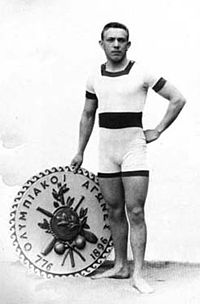 OH 1900 Paříž	1904 Saint Louis
PAŘÍŽ
7 disciplín, 133 závodníků, 12 zemí
200 VZ, 1000 VZ, 4000 VZ, 200 Z, 200 m překážek, 200 m týmový závod, plavání pod vodou (vítěz uplaval 60 m)
poprvé zařazeno vodní pólo
SAINT LOUIS
9 disciplín, yardové tratě
soutěžilo se v délce startovního skoku se splýváním
   (vítěz 19,5 m)
poprvé zařazeny skoky do vody 3m prkno
OH 1908 Londýn	1912 Stockholm
LONDÝN
založena FINA, metrové tratě, 8 disciplín, 100 m bazén
pokaždé padl světový rekord
zařazeny skoky z prkna a věže
STOCKHOLM
poprvé plavaly ženy
vítězka na 100 VZ 1:19,8
vítěz na 100 VZ 1:03,4 (indián)
1916 nic 1920 Antverpy 1924 Paříž
1916  - I. světová válka 
ANTVERPY
poprvé české zastoupení (4 osoby, Stybl závodil v plavání i pólu)
100 VZ za 1:03,4 – zase vyhrál indián
PAŘÍŽ
5. místo 100 Z Müllerová (CZE)
Weismüller 100 K pod 1 minutu (byl současně první komerční plavec)
vodní pólisté (CZE) skončili na 6. místě
1928 Amsterdam 1932 LA 1936 Berlin
AMSTERDAM
1500 pod 20´ (švéd Borg 19:51,8; poprvé se mu to povedlo  v roce 1927 na ME)
české zastoupení Antoš 1500 VZ, skokani – Nesvadba, Baláž
LOS ANGELES
stabilizovalo se na 15 disciplín
pozornost vzbudily výkony japonských plavců (první japonec 1 K pod 1´)
BERLIN
poprvé kotoulovka, 100 Z 1:05,9  (Kiefer), u prs přenos paží vzduchem
1942 X 1948 Londýn	1952 Helsinky1956 Melbourne 1960 Řím
1942 II. světová válka
LONDÝN
převaha američanů, na OH nesměli startovat Janponci
HELSINKY
v plavání nic moc, ale Emil Zátopek
MELBOURNE
poprvé v krytém bazénu, 6 tis. diváků, velký úspěch Austrálie (plavali obrovské objemy)
ŘÍM
19 disciplín, 451 závodníků, 48 zemí, zázračné australské děti
SVOZIL, PAZDÍREK, skoky BAUER
1964 Tokio          1968 Mexico 1972 Mnichov     1976 Montreal
TOKIO
nástup SSSR, 22 disciplín, 9 drah, 12 světových rekordů
MEXICO
33 disciplín, ber rekordů (vysoká nadmořská výška)
zlata ve skocích do vody (Milena Duchková)
MNICHOV
Mark Spitz – 7x zlato, WR
české zastoupení Slavíčková (Passerová)
skoky stříbro (M. Duchková)
MONTREAL
30 disciplín, 546 účastníků, 50 zemí
100 K poprvé 49,9
Rolko 6.200 Z (CZE)
1980 Moskva 1984 LA 1988 Soul
MOSKVA
bez účasti USA (bojkot kvůli invazi SSSR do Afghánistánu), úspěch ČSSR: Roľko 4. místo, Machek a Fleissnerová 5. místo
LOS ANGELES
bez účasti SSSR a ČSSSR a dalších zemí východního bloku vyjma Rumunska a Jugoslávie – bojkot ve skutečnosti odveta za Moskvu 1980, oficiální důvod: nedostatečné zajištění bezpečnosti a nerespektování důstojnosti sportovců
SOUL
nástup NDR – Kristin Ottová vyhrála 50 VZ, 100 VZ, 100 Z, 100 M a obě štafety
v mužích Matt BIondi vyhrál 50 VZ, 100 VZ, všechny štafety, stříbro na 100 M a bronz 200 VZ; Biondiho cvičení všichni známe?
1992 Barcelona 1996 Atlanta 2000 Sydney
BARCELONA
nástup Maďarek a Číňanek
Popov, Biondi, Egerszegi, Yang Wenyiová, Čuang Jungová
Šplíchalová 6. 800 VZ
ATLANTA
Popov, Gary Hall Jr.
Dan Málek, Hanka Černá – 10. , Lenka Maňhalová 11.
SYDNEY
D. Málek – 2x 5. místo
Thorpe, van den Hoogenband, de Bruin
turné vodních pólistek
2004 Athény 2008 Peking 2012 Londýn
ATHENY
Gary Hall Jr., Pieter van den Hoogenband, Ian Thorpe, Michael Phelps, Kosuke Kitajima.....
K. Svoboda 9. místo
PEKING
poprvé 10 km
M. Phelps pokořil rekord M. Spitze z OH 1972 – 7 zlatých, MP 8
LONDÝN
Francie: F. Manaudou, Y. Agnel, vyhráli štafetu 4x100 VZ
2016 Rio de Janeiro 2020 Tokio
RIO DE JANEIRO
Adam Peaty, 
100 Joseph Schooling (SIN) 1. 100 M (OR) a na 2. místě: Phelps, Chad le Clos a László Csech (3. místo nebylo uděleno)
TOKIO
???? se teprve uvidí
Disciplíny na OH dnes
muži
ženy
50m volný způsob 
100m volný způsob  
200 volný způsob 
400 volný způsob  
1500m volný způsob 
100m motýlek 
200m motýlek 
100m prsa 
200m prsa  
100m znak 
200m znak 
200m polohový závod 
400m polohový závod 
10km 
4x100m volný způsob 
4x200m volný způsob 
4x100m polohový závod
50m volný způsob 
100m volný způsob  
200 volný způsob 
400 volný způsob  
1500m volný způsob 
100m motýlek 
200m motýlek 
100m prsa 
200m prsa  
100m znak 
200m znak 
200m polohový závod 
400m polohový závod 
10km 
4x100m volný způsob 
4x200m volný způsob 
4x100m polohový závod